PRUEBA DEL VIH EN ENFERMEDADES INDICADORAS: EL GRUPO DE DIAPOSITIVAS
¿Qué es el grupo de diapositivas?
Esto es un grupo de diapositivas que se han seleccionado para respaldar las iniciativas de la prueba del VIH, especialmente en las enfermedades indicadoras. Este recurso permite el acceso a las diapositivas más adecuadas para una serie de presentaciones que contienen:
¿Cuándo se utiliza el grupo de diapositivas?
Las diapositivas pueden utilizarse para hacer presentaciones sobre la prueba del VIH a diversos públicos, especialmente para introducir la prueba del VIH guiada por enfermedades indicadoras.
¿Quién utilizará el grupo de diapositivas?
Las personas que deseen informar a aquellas que toman las decisiones respecto a la necesidad de hacer la prueba del VIH.
Los médicos y especialistas del VIH de otros campos que tratan enfermedades indicadoras.
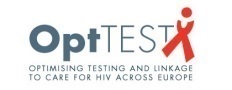 [Speaker Notes: No utilice mayúsculas en enfermedades indicadoras.]
PRUEBA DEL VIH EN ENFERMEDADES INDICADORAS: EL GRUPO DE DIAPOSITIVAS
Los distintos públicos requerirán diferentes presentaciones, que pueden "crearse" mediante la selección de las diapositivas más apropiadas de este grupo. 

Hemos identificado un grupo básico de 26 diapositivas que abarca las áreas claves (véanse los números de las diapositivas más abajo).  Puede ver este grupo básico seleccionando la opción "Mostrar diapositivas" de la barra de herramientas del grupo de diapositivas y visualizándolas 



También hemos proporcionado "menús" de muestra que pueden adaptarse para reflejar a su público. Para los países en los que no se han proporcionado los datos locales, puede utilizar los datos a nivel europeo o los datos de un país con un servicio sanitario y una epidemia del VIH similares. 

Diapositivas propuestas para un público específico
Menú 1 Altos directivos sanitarios y comisionados de servicios
Menú 2 Médicos que tratan alguna de las enfermedades indicadoras
Menú 3 Profesionales sanitarios que tratan la enfermedad indicadora y hacen las pruebas del VIH 
Menú 4 Profesionales no sanitarios
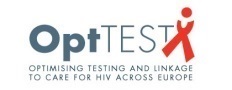 PRUEBA DEL VIH EN ENFERMEDADES INDICADORAS: EL GRUPO DE DIAPOSITIVAS
Menú 1: Para los altos responsables sanitarios y comisionados de servicios:
El objetivo consistirá en influir en el público para que presenten la prueba del VIH en enfermedades indicadoras. Quizás quiera explicar por qué se necesitan más pruebas, los posibles beneficios para la organización y la salud de la población a la que se proporcionan para obtener apoyo y/o financiación para la prueba del VIH.  






Menú 2: Para los médicos que tratan alguna de las enfermedades indicadoras: 
El objetivo consistirá en demostrar a los médicos la necesidad de la prueba del VIH en enfermedades indicadoras en general y en la enfermedad indicadora específica que tratan. Esta puede formar parte de una reunión del departamento o médica periódica.
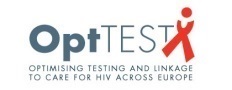 PRUEBA DEL VIH EN ENFERMEDADES INDICADORAS: EL GRUPO DE DIAPOSITIVAS
Menú 3: Para los profesionales sanitarios implicados en la atención de personas con la enfermedad indicadora y que proporcionarán la prueba del VIH:








Menú 4: Para los profesionales no sanitarios implicados en la prueba del VIH, que participan en la sensibilización y la educación pública y de los pacientes.  Grupo de diapositivas propuestas por el revisor EATG:
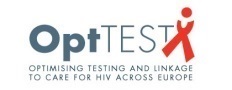 PRUEBA DEL VIH EN ENFERMEDADES INDICADORAS: EL GRUPO DE DIAPOSITIVAS
Cómo utilizarar el grupo de diapositivas

Tras descargar el grupo de diapositivas, mírelas todas. Si su público es uno de los descritos en la lista de menús, puede utilizar la lista correspondiente de las páginas anteriores para ver qué diapositivas pueden ser las más apropiadas para incluir en su presentación.
 
Con la opción "Mostrar diapositivas" solo se visualizará el grupo básico de diapositivas Para hacer una modificación, puede crear su presentación eliminando o "escondiendo" (haga clic en "Mostrar diapositivas" y utilice la tecla "Esconder diapositivas") las diapositivas que no desee incluir. También puede añadir las diapositivas adicionales suyas que desee incluir.

Lea las notas de cada diapositiva que vaya a utilizar (haga clic en "Ver" y luego en "Notas página"). Para algunas también hemos sugerido un texto que puede utilizar o adaptar a su gusto.

Tras utilizar el grupo de diapositivas
Le agradeceríamos que nos enviara sus comentarios para que podamos perfeccionar y mejorar continuamente el grupo de diapositivas. Haga clic en comentarios y evaluación al lado del grupo de diapositivas de la página web y complete el breve formulario de comentarios.
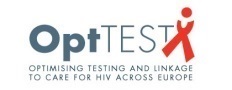 Las diapositivas se dividen en las siguientes secciones, según los datos a nivel europeo y los datos nacionales adicionales, si procede, el grupo básico abarca únicamente 1, 2, 3 y 6:
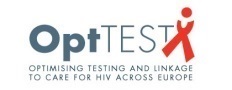